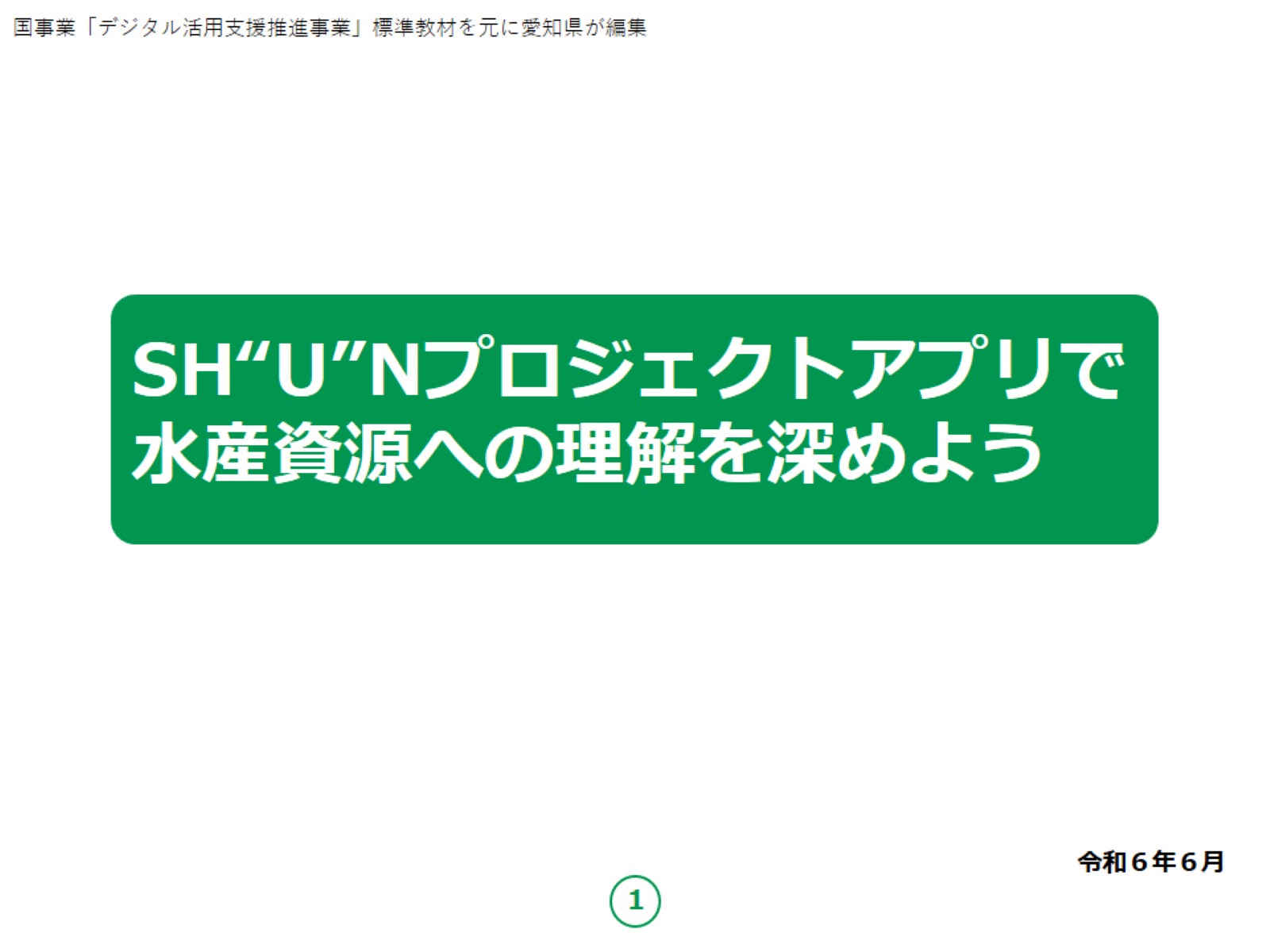 [Speaker Notes: みなさん、こんにちは。

これからSH“U”NプロジェクトについてとSH“U”Nプロジェクトアプリの使い方についてご説明いたします。

どうぞよろしくお願いいたします。

【補足説明】
講師の皆様は、講座を行うにあたり、次の点を注意してください。

受講者の皆様から、SH"U"Nプロジェクトの詳細等について、教材での説明にない内容についての質問を受けた場合は、自身の理解で回答せずに、この教材で紹介しているURLをご案内ください。]
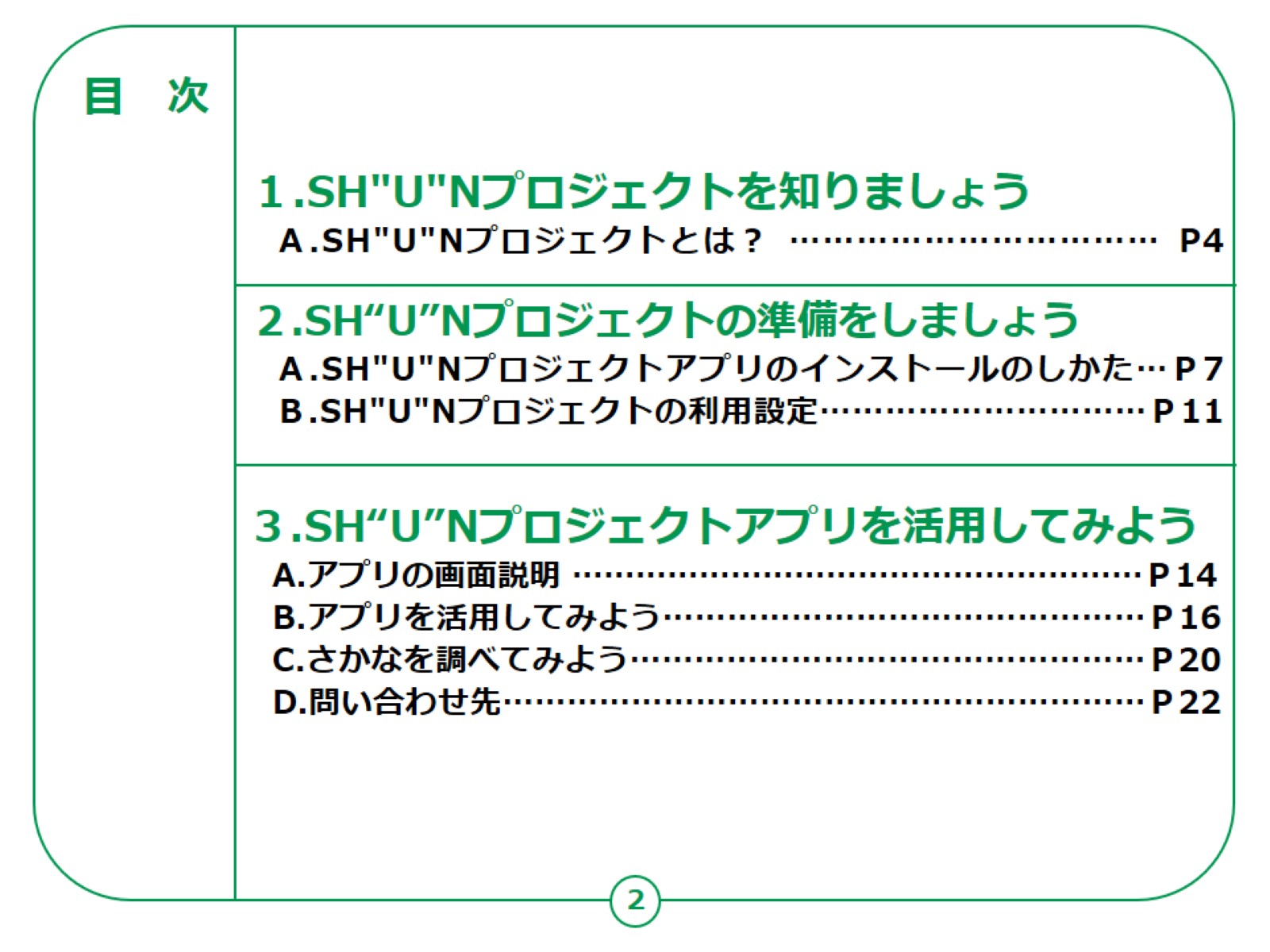 [Speaker Notes: この講座は、SH“U”Nプロジェクトについて学ぶ講座です。​

第1章では、SH"U"Nプロジェクトとはなにかについて学びます。​

第2章では、SH"U"Nプロジェクトアプリのインストールの仕方を学びます。​

第3章では、SH"U"Nプロジェクトアプリの活用方法についてご説明いたします。]
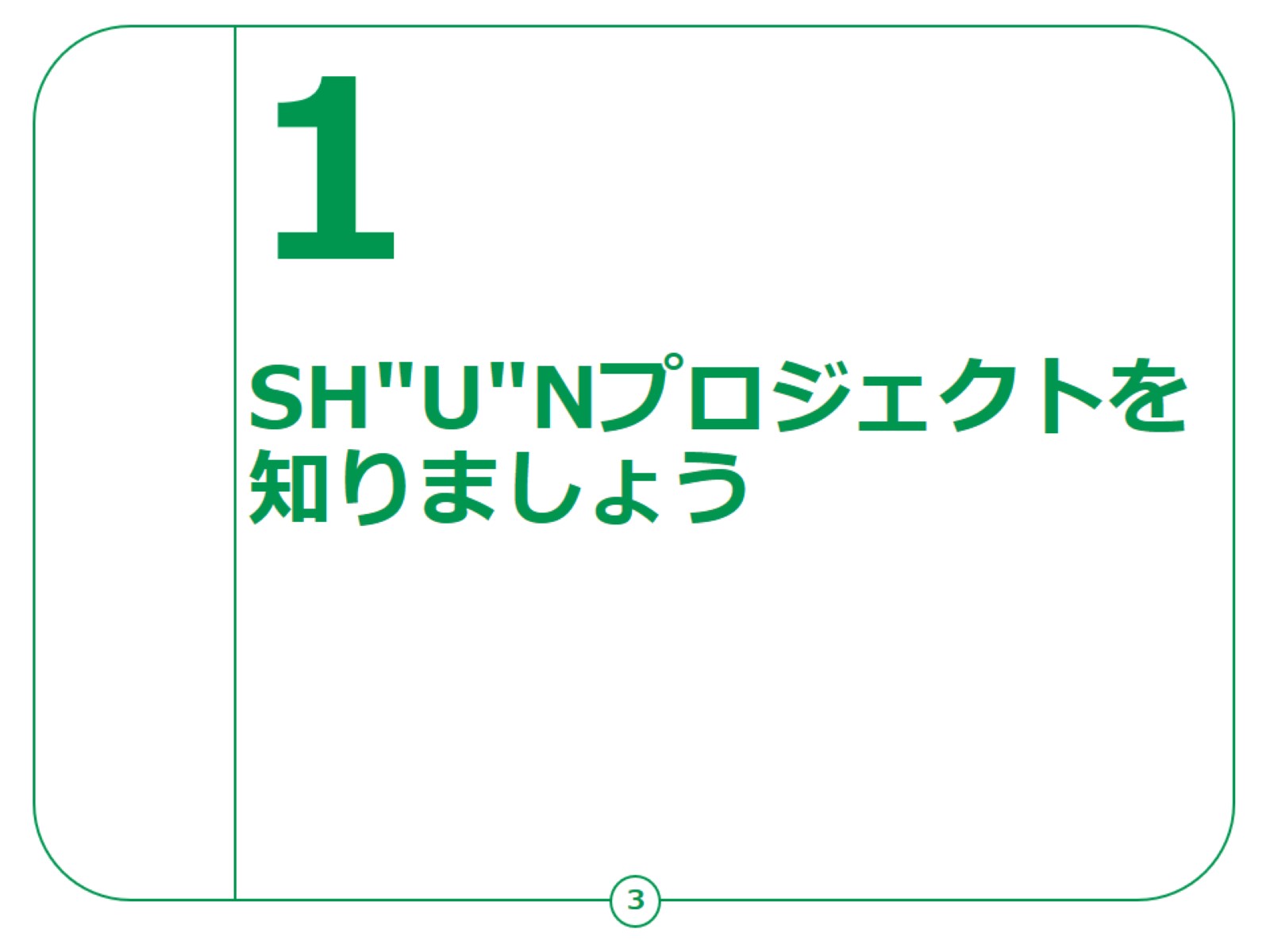 [Speaker Notes: ここでは、SH“U”Nプロジェクトの概要についてご説明いたします。]
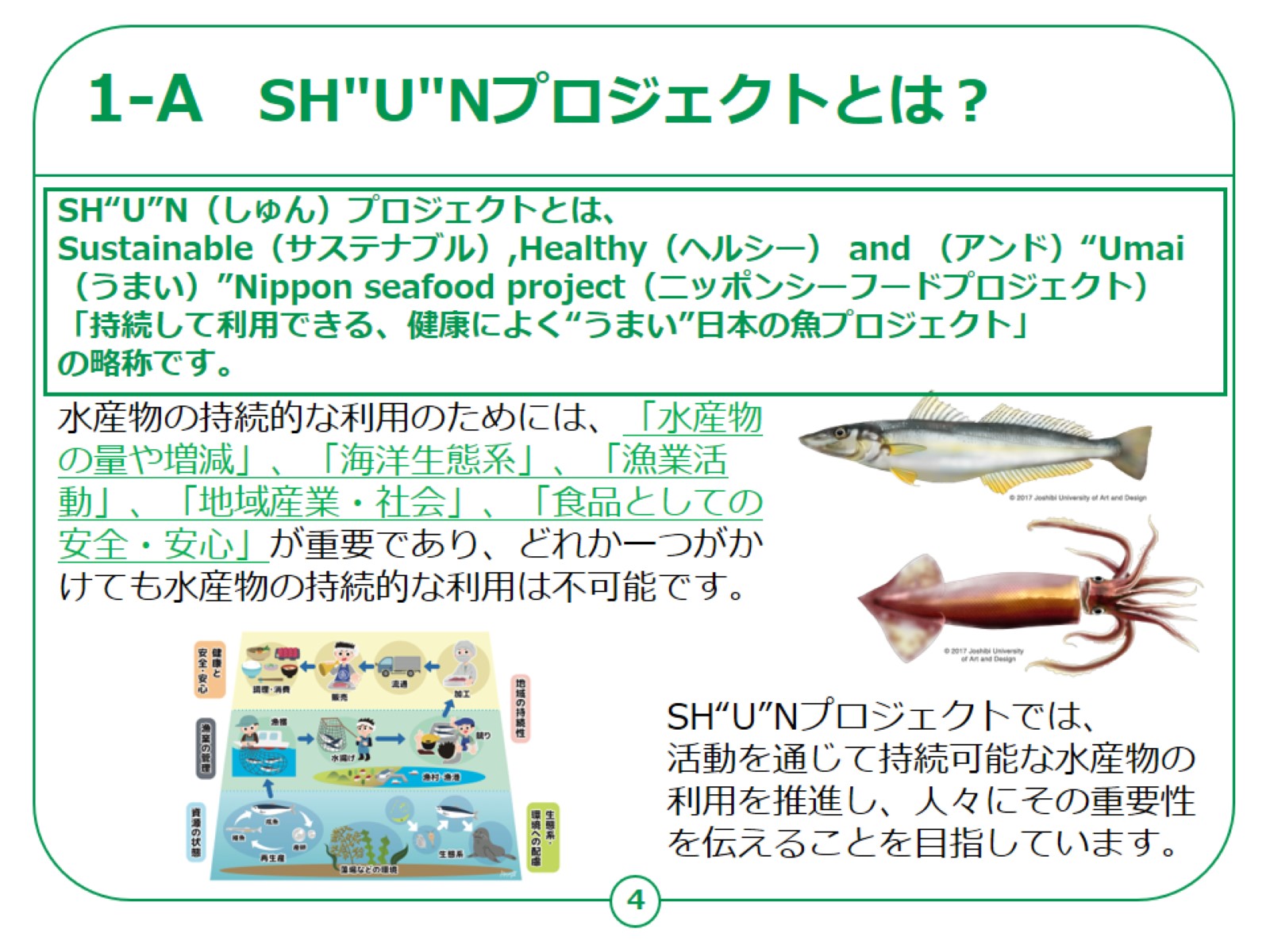 [Speaker Notes: はじめに、SH“U”Nプロジェクトとは何かについてご説明いたします。

SH“U”N（しゅん）プロジェクトとは、
Sustainable,Healthy and “Umai”Nippon seafood project
「持続して利用できる、健康によく“うまい”日本の魚プロジェクト」
の略称です。

皆さんが普段食べている水産物を、持続的に利用するためには、「水産物の量や増減」、「海洋生態系」、
「漁業活動」、「地域産業・社会」、「食品としての安全・安心」が重要であり、
どれか一つがかけても水産物の持続的な利用は不可能です。

SH“U”Nプロジェクトでは、  活動を通じて持続可能な水産物の利用を推進し、人々にその重要性を伝えることを目指しています。]
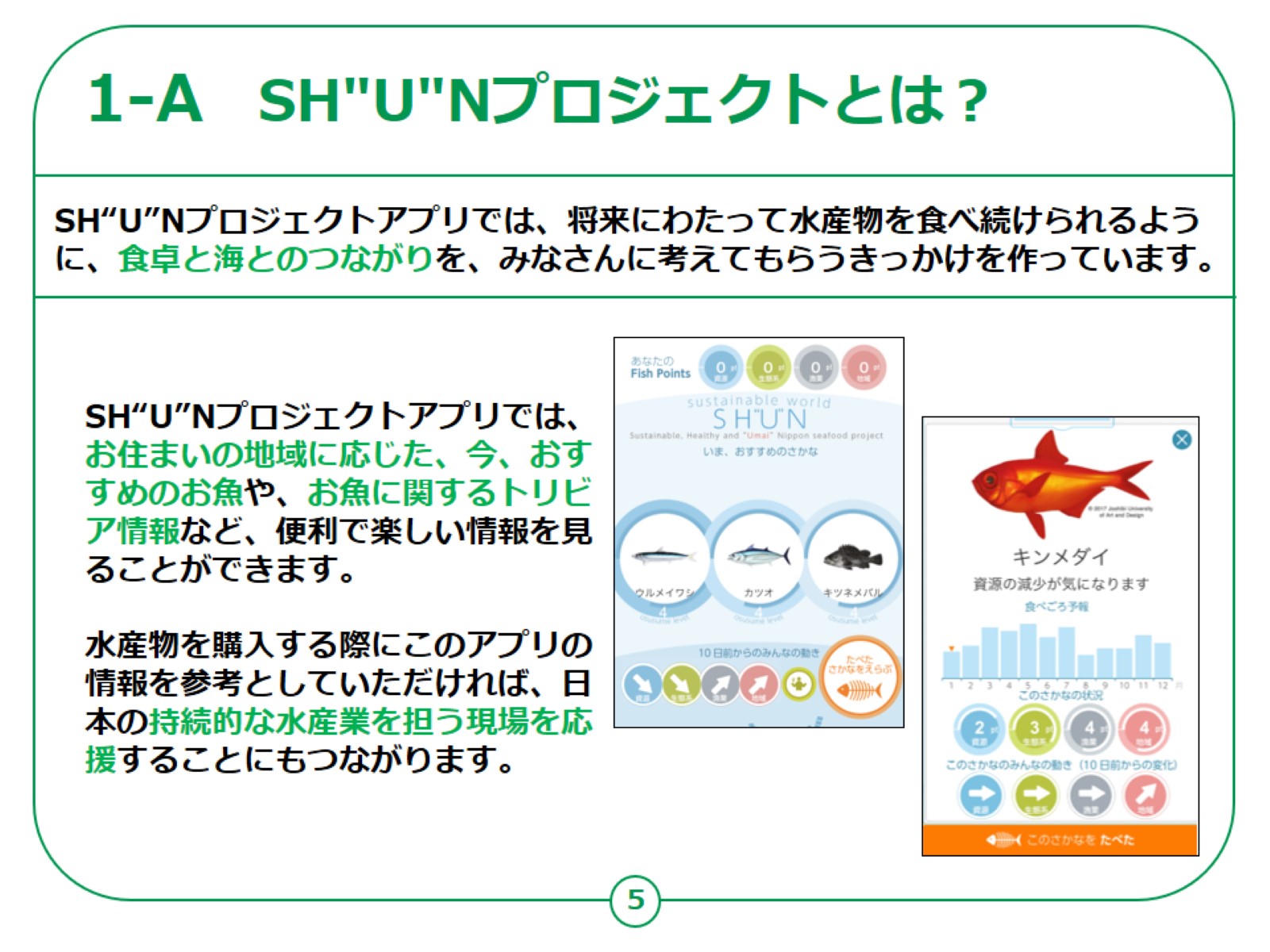 [Speaker Notes: 次に、SH“U”Nプロジェクトアプリが担う役割についてご説明いたします。
SH“U”Nプロジェクトアプリでは、将来にわたって水産物を食べ続けられるように、食卓と海とのつながりを、みなさんに考えてもらうきっかけを作っています。

SH“U”Nプロジェクトアプリでは、お住まいの地域に応じた、今、おすすめのお魚や、お魚に関するトリビア情報など、便利で楽しい情報を見ることができます。

水産物を購入する際にこのアプリの情報を参考としていただければ、日本の持続的な水産業を担う現場を応援することにもつながります。]
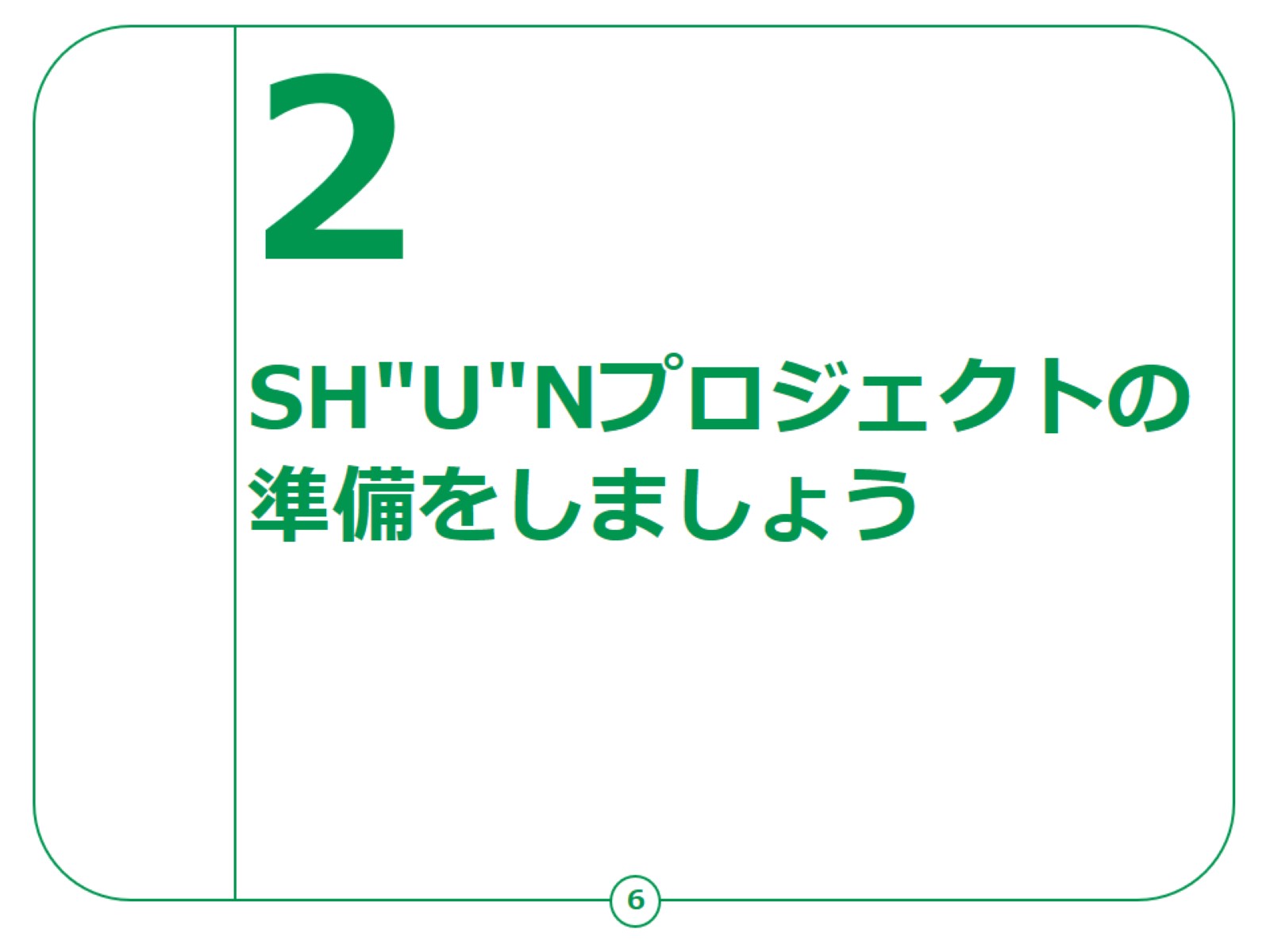 [Speaker Notes: ここでは、「SH“U”Nプロジェクト」を利用する準備についてご説明いたします。​

「SH"U"Nプロジェクト」のインストールや利用設定を行っていきます。​]
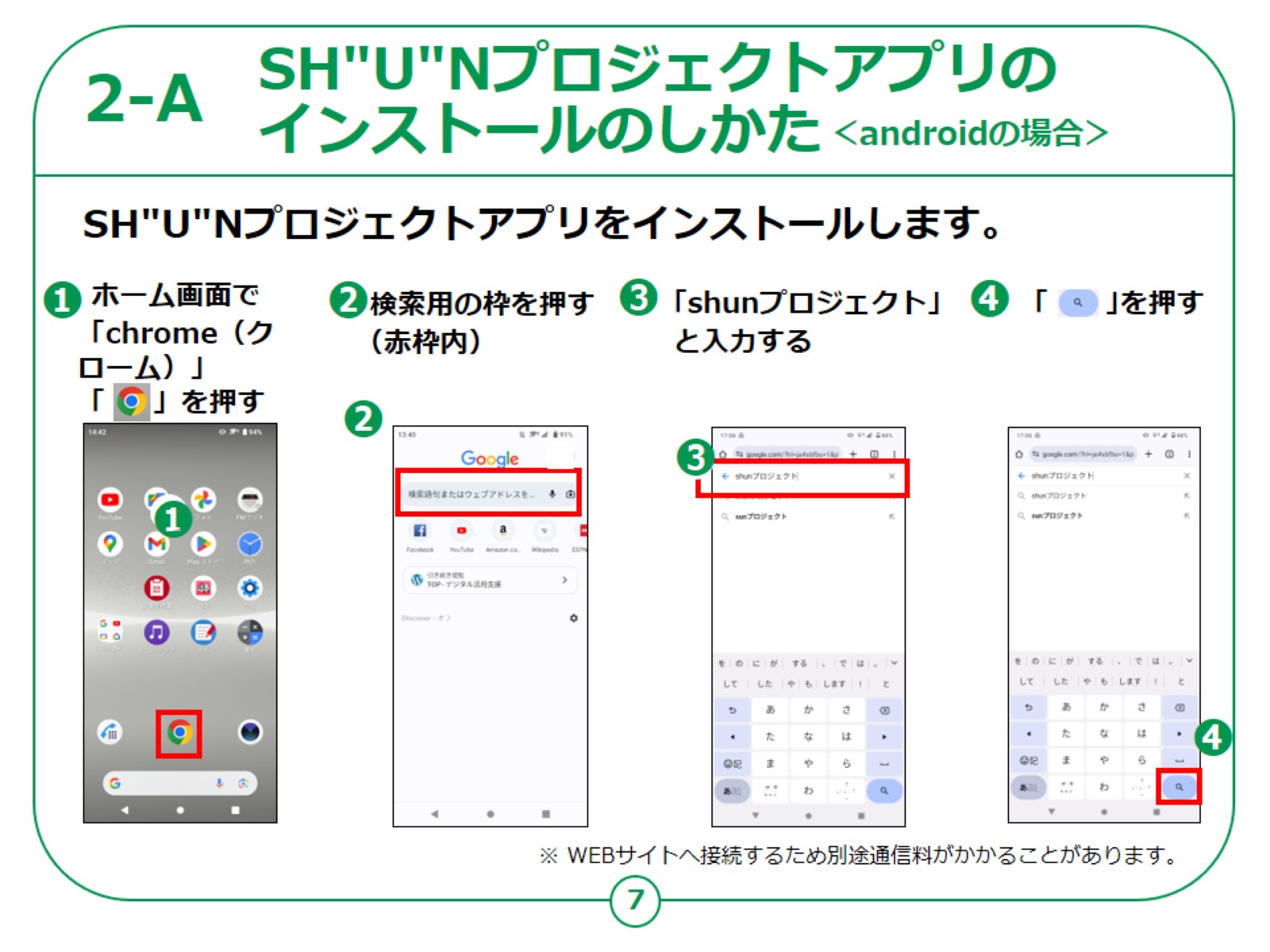 [Speaker Notes: ​「SH"U"Nプロジェクト」のインストールの仕方についてご説明いたします。​
​
最初に、Androidスマートフォンをお持ちの方の操作方法です。​
​
①「chrome」を押します。​

②検索用の枠を押します。​

③「shunプロジェクト」と入力します。
　「shun」の文字は大文字の「SHUN」でも構いません。​

④右下の「虫眼鏡のマーク」を押します。​
​]
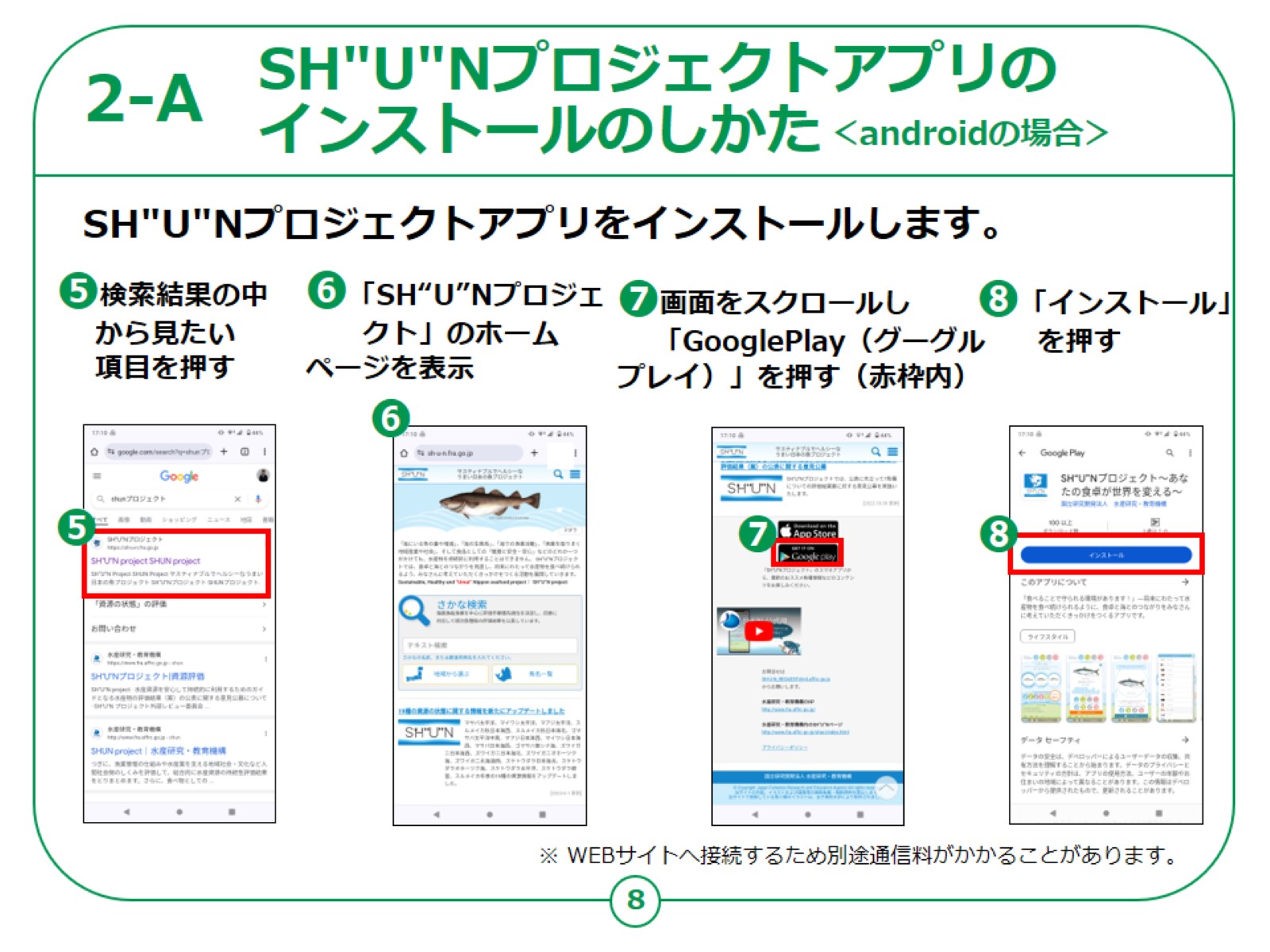 [Speaker Notes: ⑤検索結果の中から見たい項目を押します。

⑥「SH”U”Nプロジェクト」のHPが表示されます。

⑦画面をスクロールし「GooglePlay」を押します。

⑧「SH”U”Nプロジェクト～あなたの食卓が世界を変える～」のアプリが表示されたら「インストール」を押します。​
​
　インストールが始まります。
​]
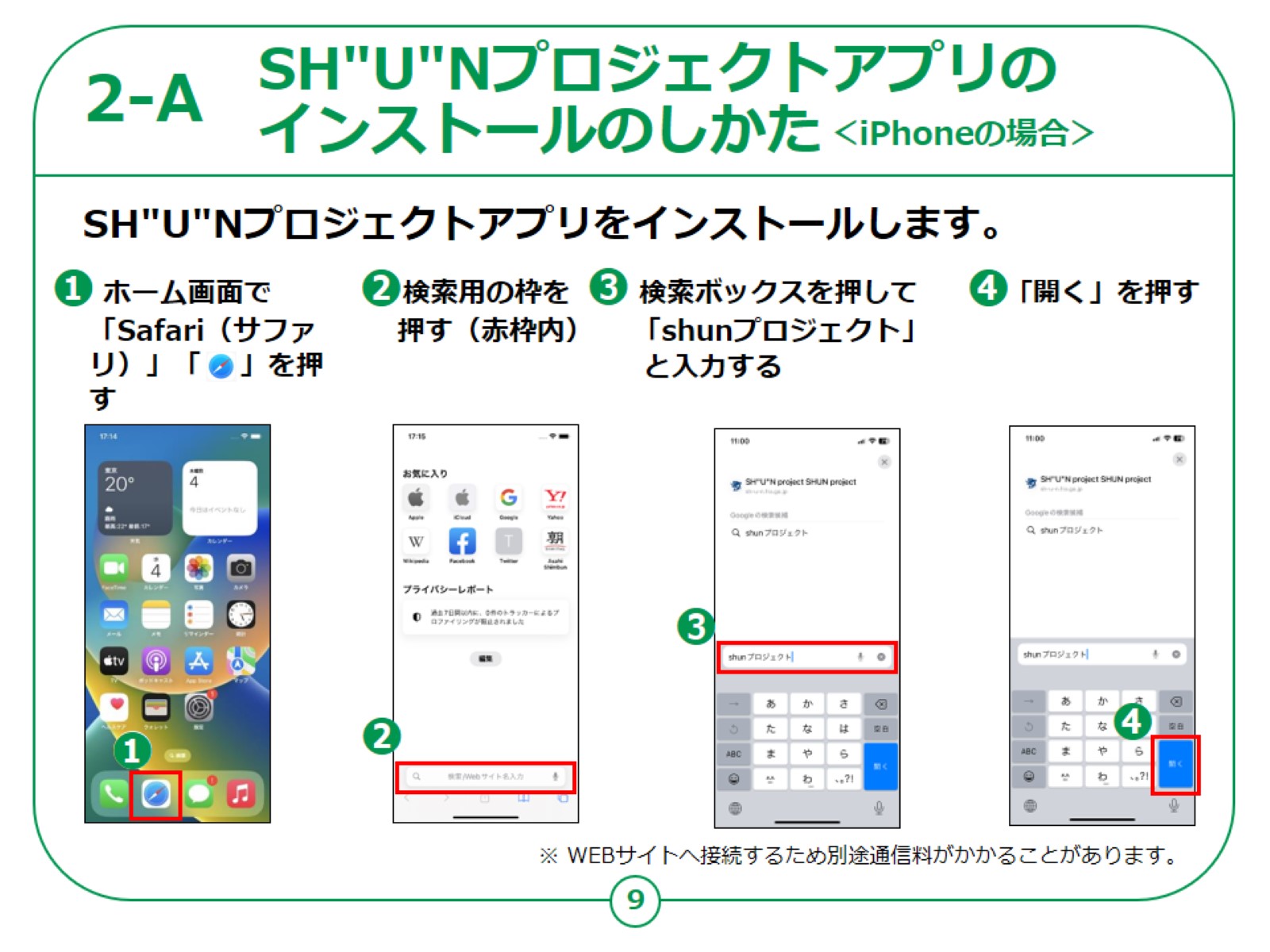 [Speaker Notes: 次にiPhoneをお持ちの方の操作方法です。​
​
①「Safari」を押します。​

②「検索」を押します。​

③検索ボックスを押して「SHUNプロジェクト」と入力します。​

「shun」の文字は大文字の「SHUN」でも構いません。​

④​​「開く」を押します。​]
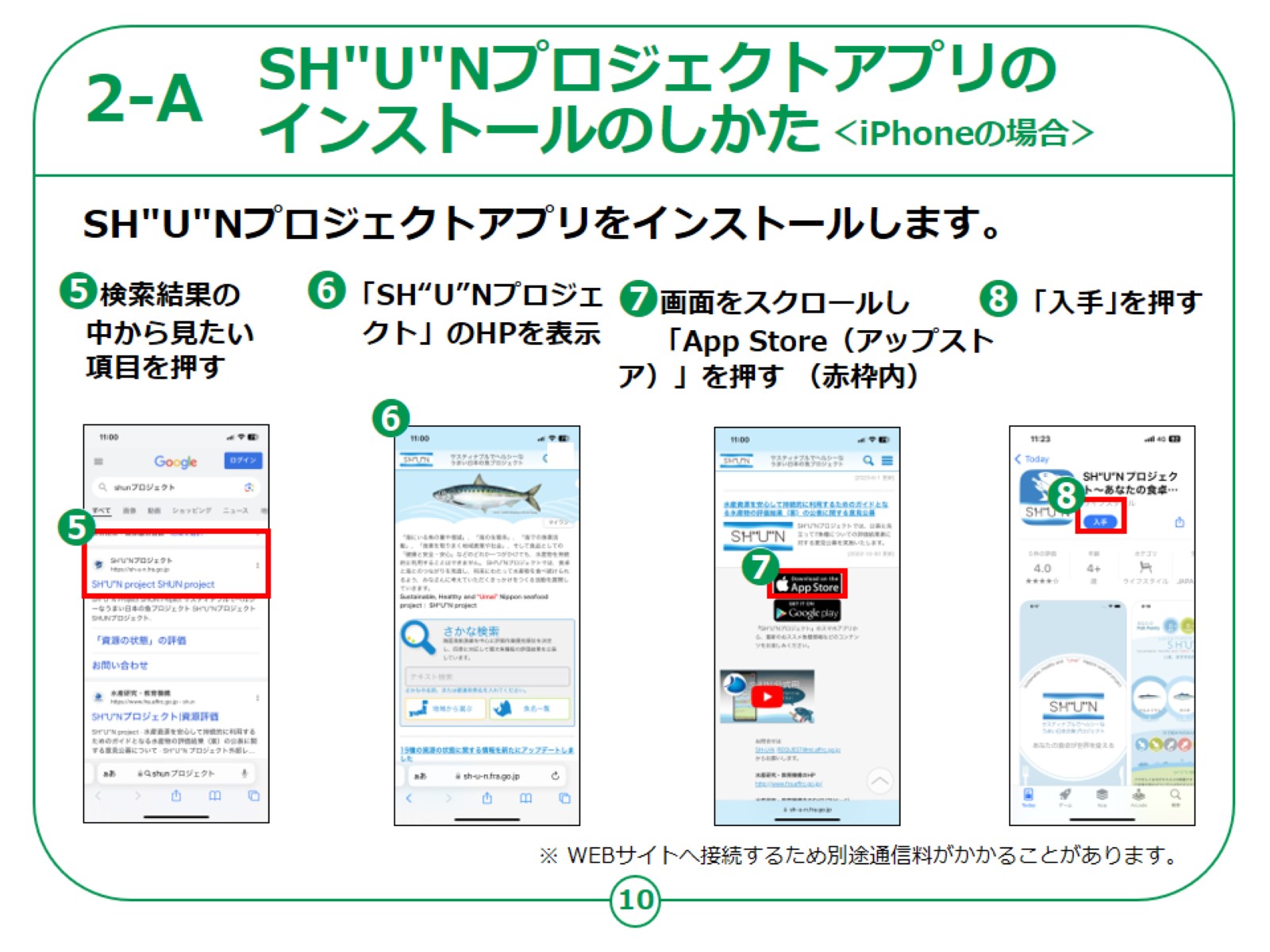 [Speaker Notes: ⑤検索結果の中から見たい項目を押します。

⑥「SH”U”Nプロジェクト」のHPが表示されます。

⑦画面をスクロールし「App Store」を押します。

⑧「SH”U”Nプロジェクト～あなたの食卓が世界を変える～」のアプリが表示されたら「入手」を押します。​
​
　インストールが始まります。]
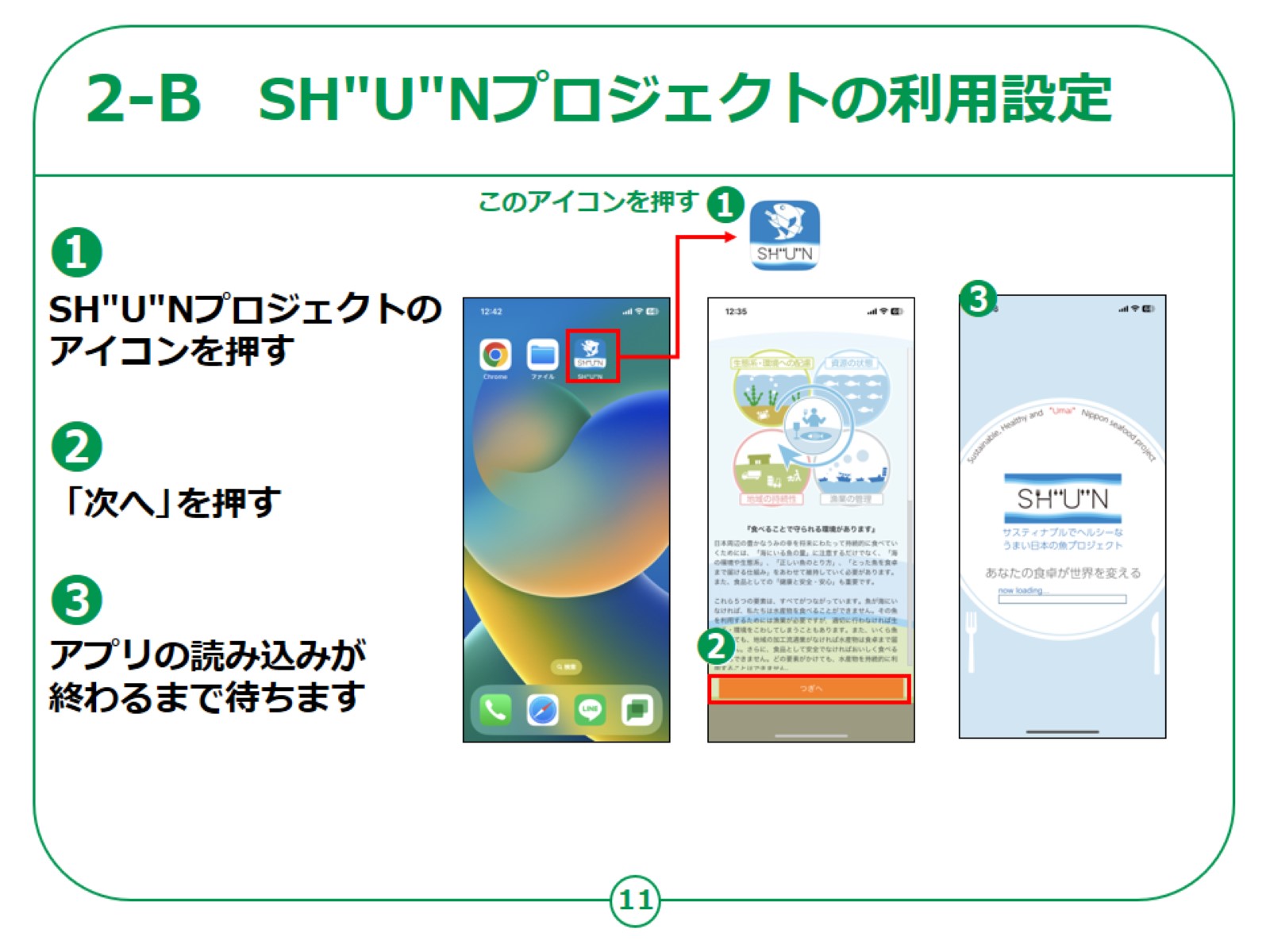 [Speaker Notes: アプリがインストールできたらアプリを起動して利用設定を行います。​
​
①ホーム画面から、「SH"U"Nプロジェクト」のアイコンを押します。​

②画面の内容を読み「次へ」を押します。

③アプリの読み込みが終わるまで待ちます。]
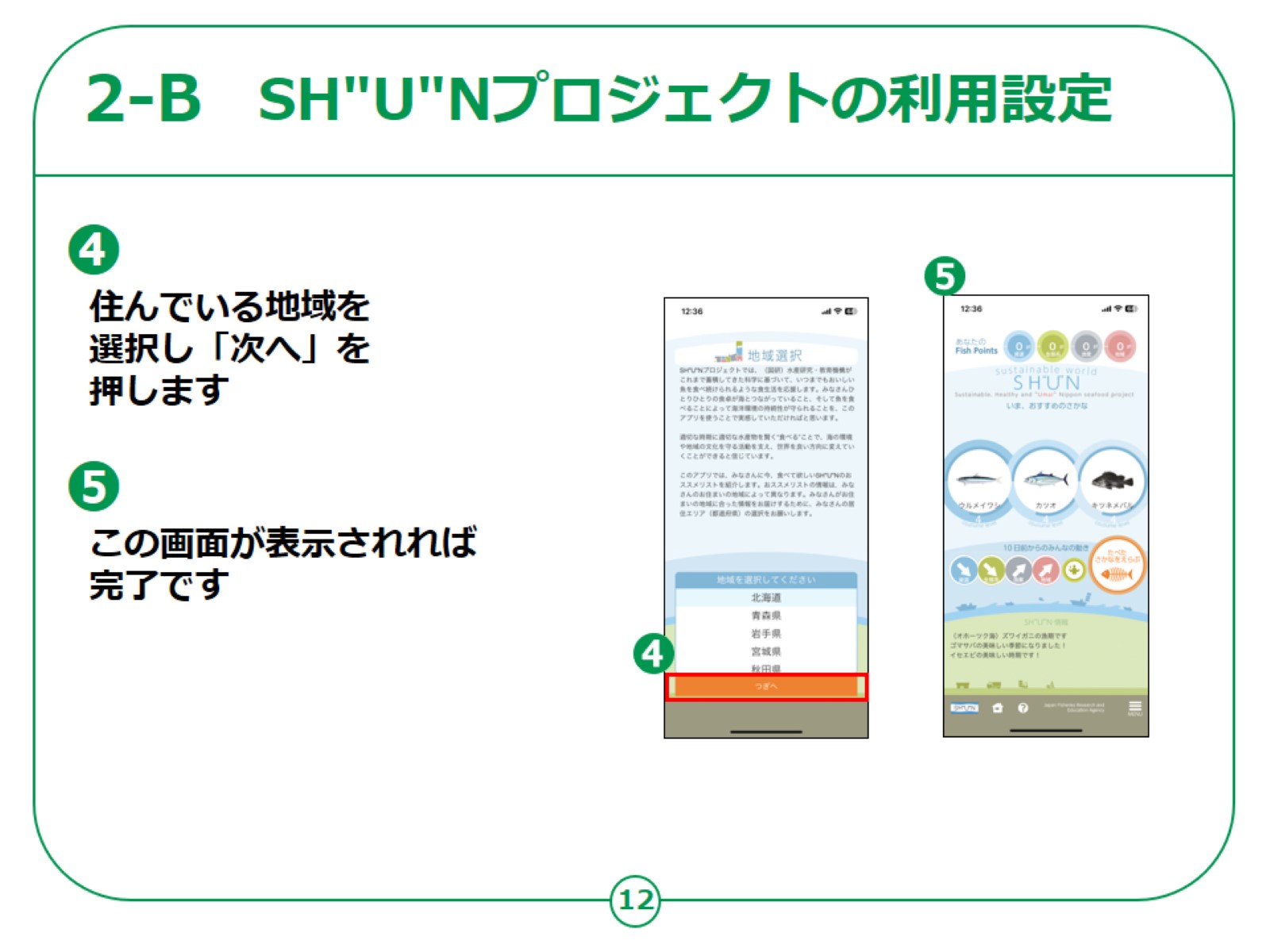 [Speaker Notes: 地域選択が表示されます。

④住んでいる地域を選択し「次へ」を押します。

⑤この画面が表示されれば完了です。

これで「SH"U"Nプロジェクト」を利用する準備が整いました。​]
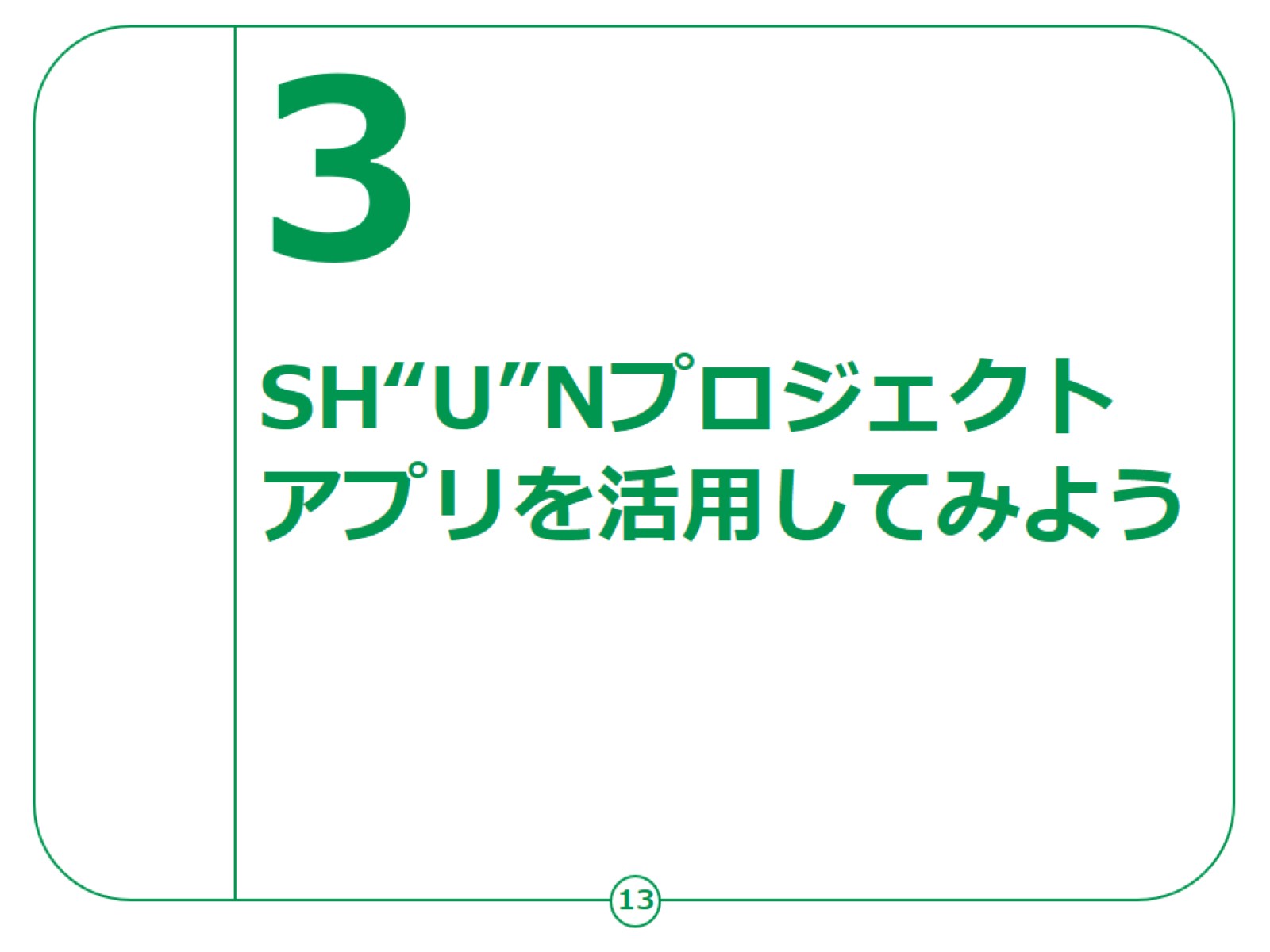 [Speaker Notes: ここではSH“U”Nプロジェクトの活用方法について、ご説明いたします。]
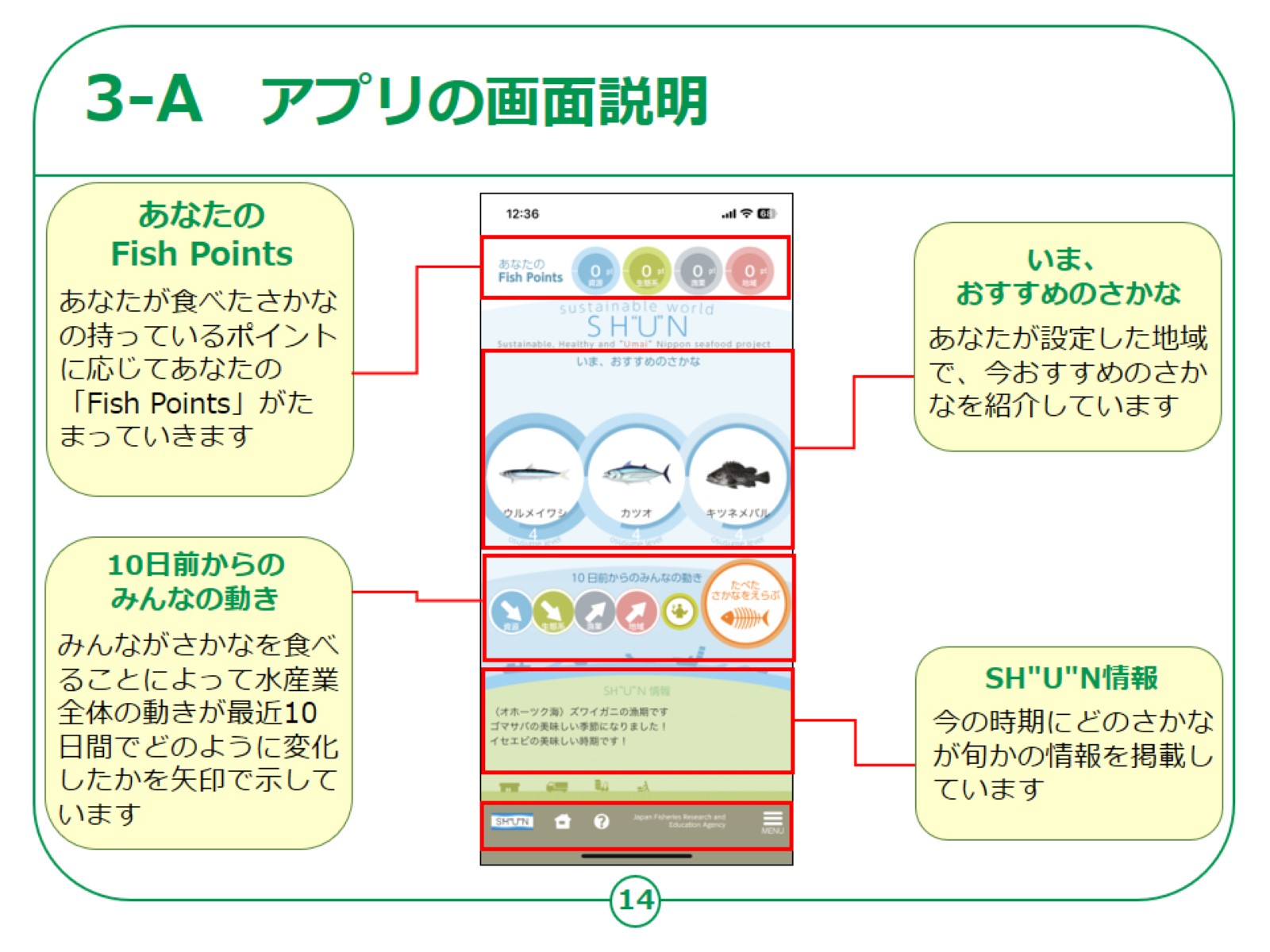 [Speaker Notes: それでは、アプリのホーム画面のご説明をしていきます。

「あなたのFish Points」では、あなたが食べたさかなの持っているポイントの3分の1があなたの「Fish Points」にたまります。

「いま、おすすめのさかな」では、あなたが設定した地域で今おすすめのさかなを紹介しています。

「10日前からのみんなの動き」では、みんながさかなを食べることによって水産業全体の動きが最近10日間でどのように変化したかを矢印で示しています。

「SH"U"N情報」では、今の時期にどのさかなが旬かの情報を掲載しています。]
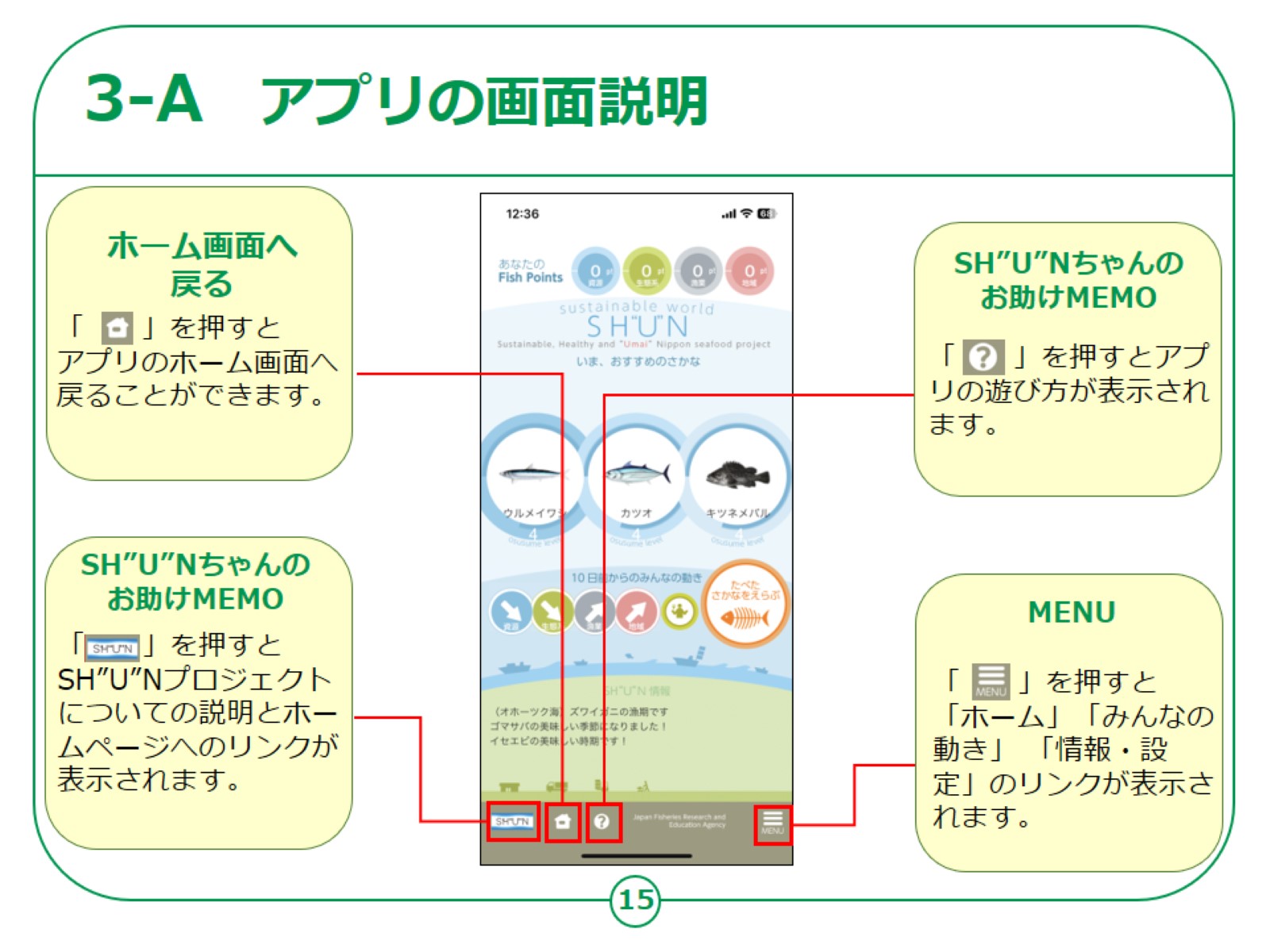 [Speaker Notes: それでは、アプリのホーム画面のご説明をしていきます。

画面左下のSHUNプロジェクトアイコンを押すと、「SH”U”Nちゃんのお助けMEMO」として、SH”U”Nプロジェクトについての説明とホームページへのリンクが表示されます。

画面下部の家のマークを押すと、ホーム画面に戻ることができます。

画面下部のはてなマークを押すと、「SH”U”Nちゃんのお助けMEMO」として、アプリの遊び方が表示されます。

画面右下のメニューを押すと、「ホーム」「みんなの動き」 「情報・設定」のリンクが表示されます。]
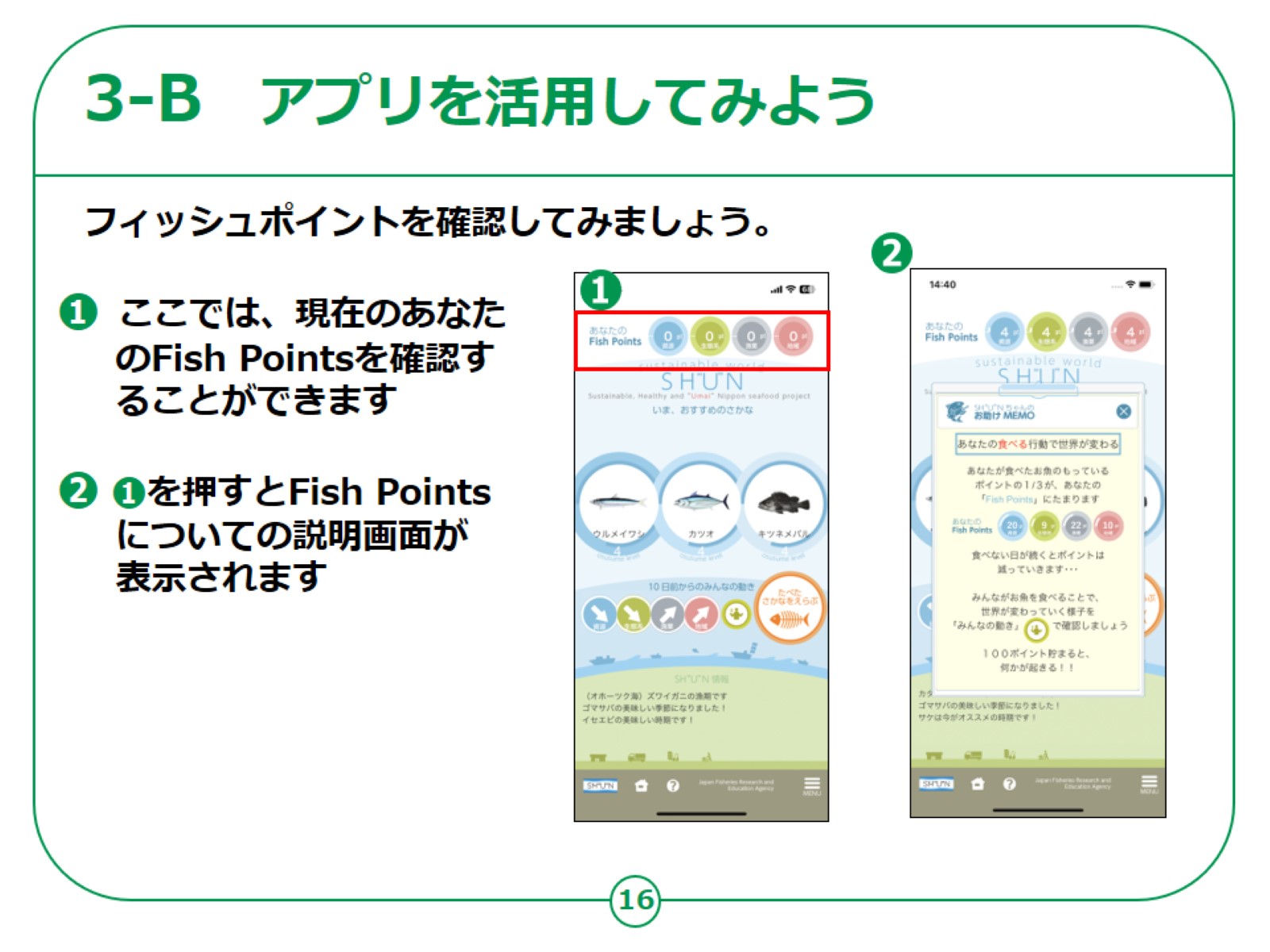 [Speaker Notes: フィッシュポイントについてのご説明です。

①「あなたのFish Points」をこちらで確認することができます。

②①を押すと説明画面が表示されます。あなたが食べたおさかなのもっているポイントの3分の1が、あなたの「Fish Points」にたまります。]
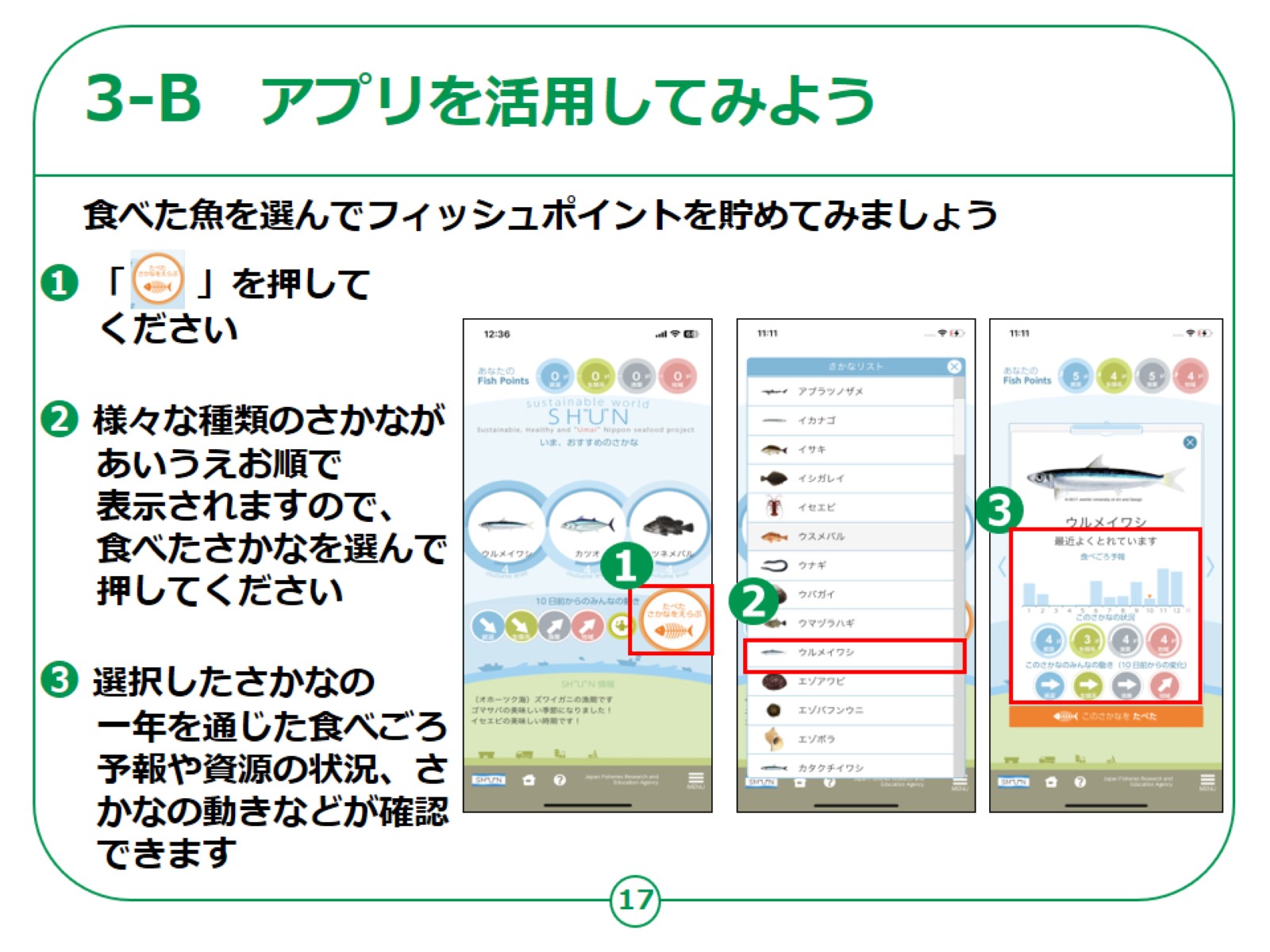 [Speaker Notes: フィッシュポイントの貯め方についてご説明します。

① 「たべたさかなをえらぶ」を押します。

②様々な種類のさかながあいうえお順で表示されますので、食べたさかなを選んで押してください。

③選択したさかなの一年を通じた食べごろ予報や資源の状況、さかなの動きなどが確認できます。

【補足説明】
受講者の方が最近食べた魚を自由に選んで、ポイントを貯めてみるよう促してください。]
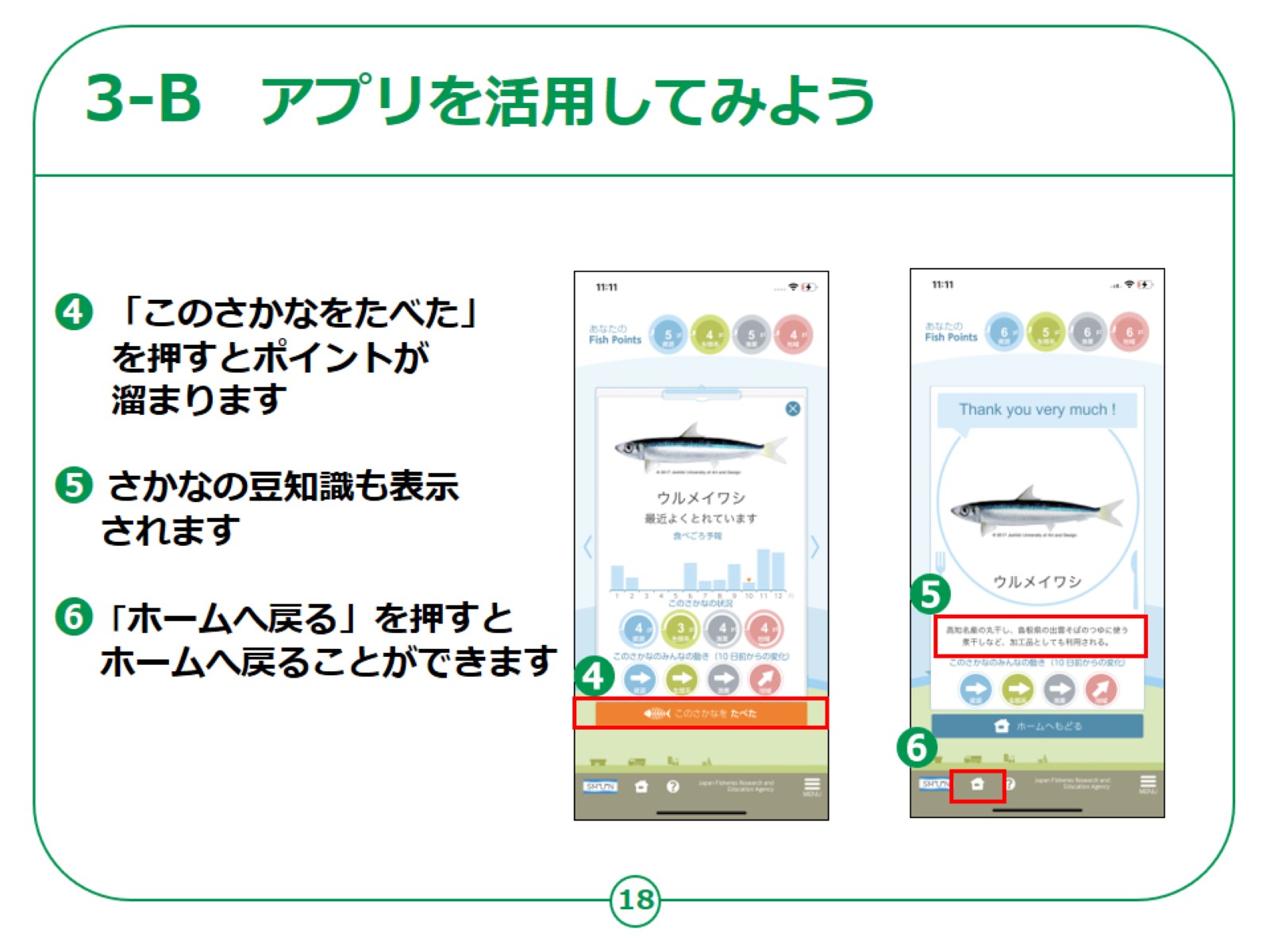 [Speaker Notes: ④「このさかなをたべた」を押すとポイントが溜まります。

⑤画面が切り替わり食べたさかなの豆知識も表示されます。

⑥「ホームへ戻る」を押すとホームへ戻ることができます。]
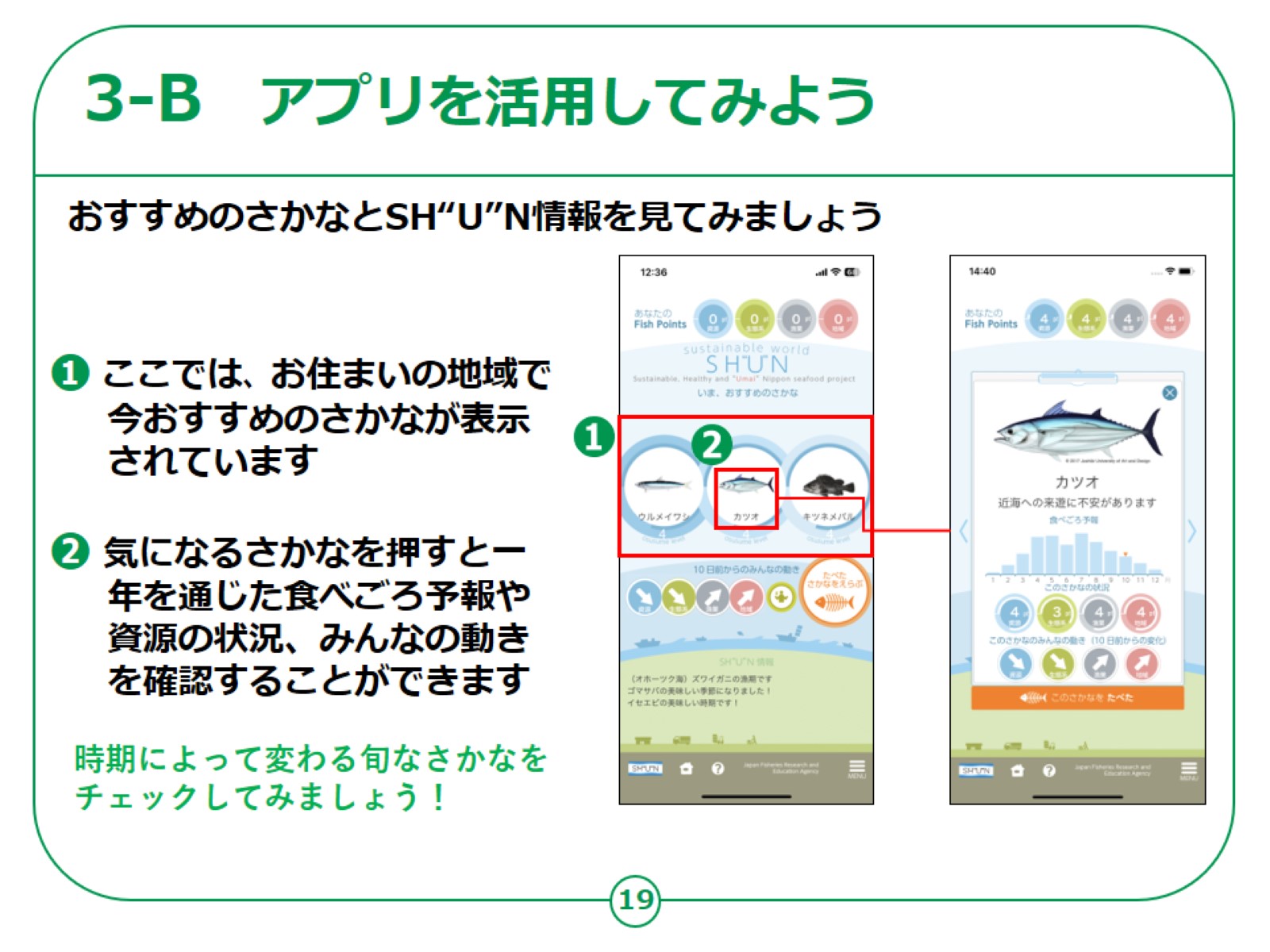 [Speaker Notes: おすすめの魚とSH“U”N情報の画面についてご説明いたします。

①ここでは、お住まいの地域で今おすすめのさかなが表示されています

②気になるさかなを押すと一年を通じた食べごろ予報や資源の状況、みんなの動きを確認することができます

時期によって変わる旬なさかなをチェックしてみましょう！]
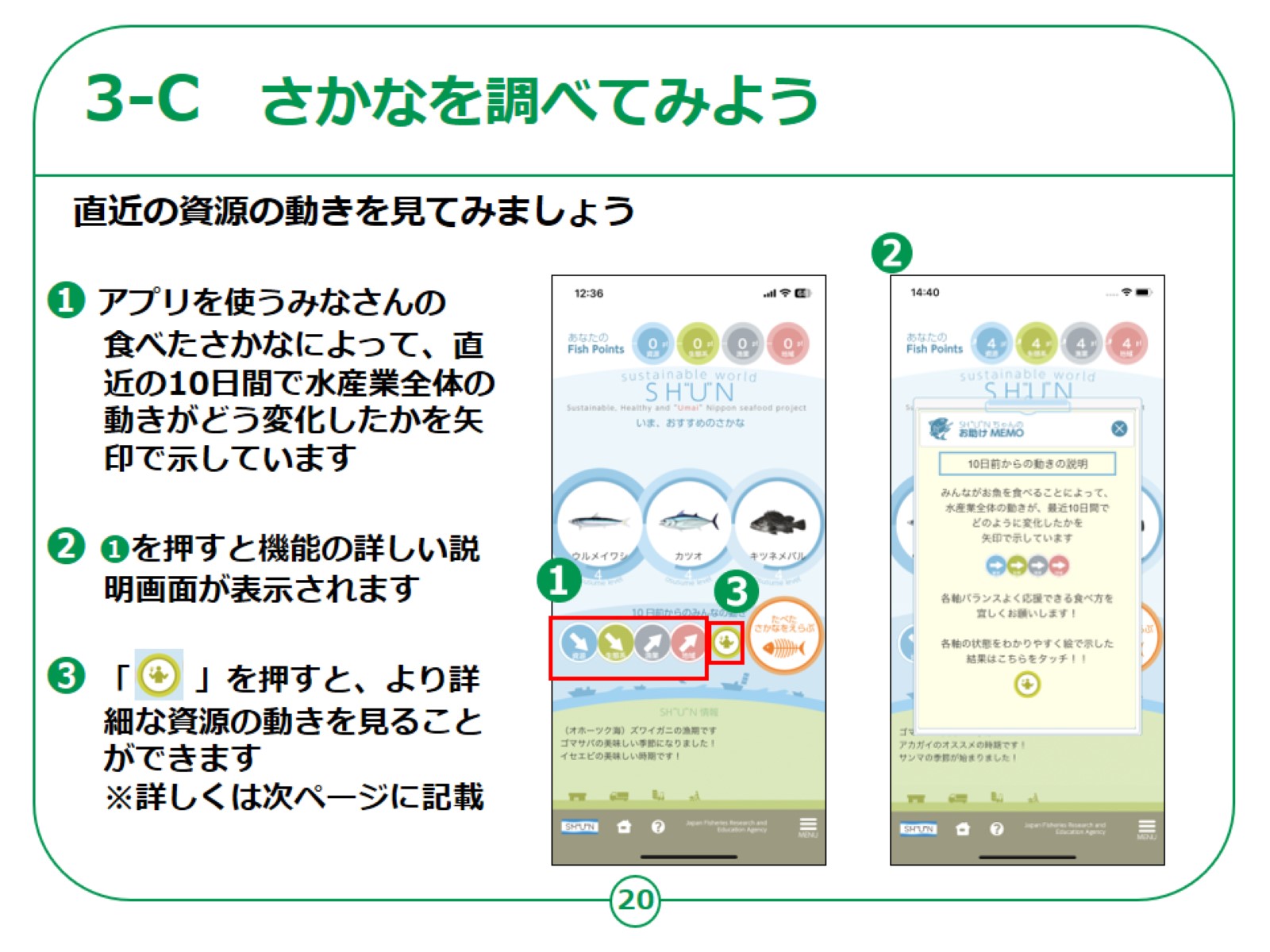 [Speaker Notes: 10日前からのみんなの動きについてのご説明です。

①アプリを使うみなさんの食べたさかなによって、直近の10日間で水産業全体の動きがどう変化したかを矢印で示しています。

②①を押すと機能の詳しい説明画面が表示されます。

③ 「人がフォークを持ったマーク」を押すと、より詳細な資源の動きを見ることができます。詳しくは、次のページでご説明いたします。]
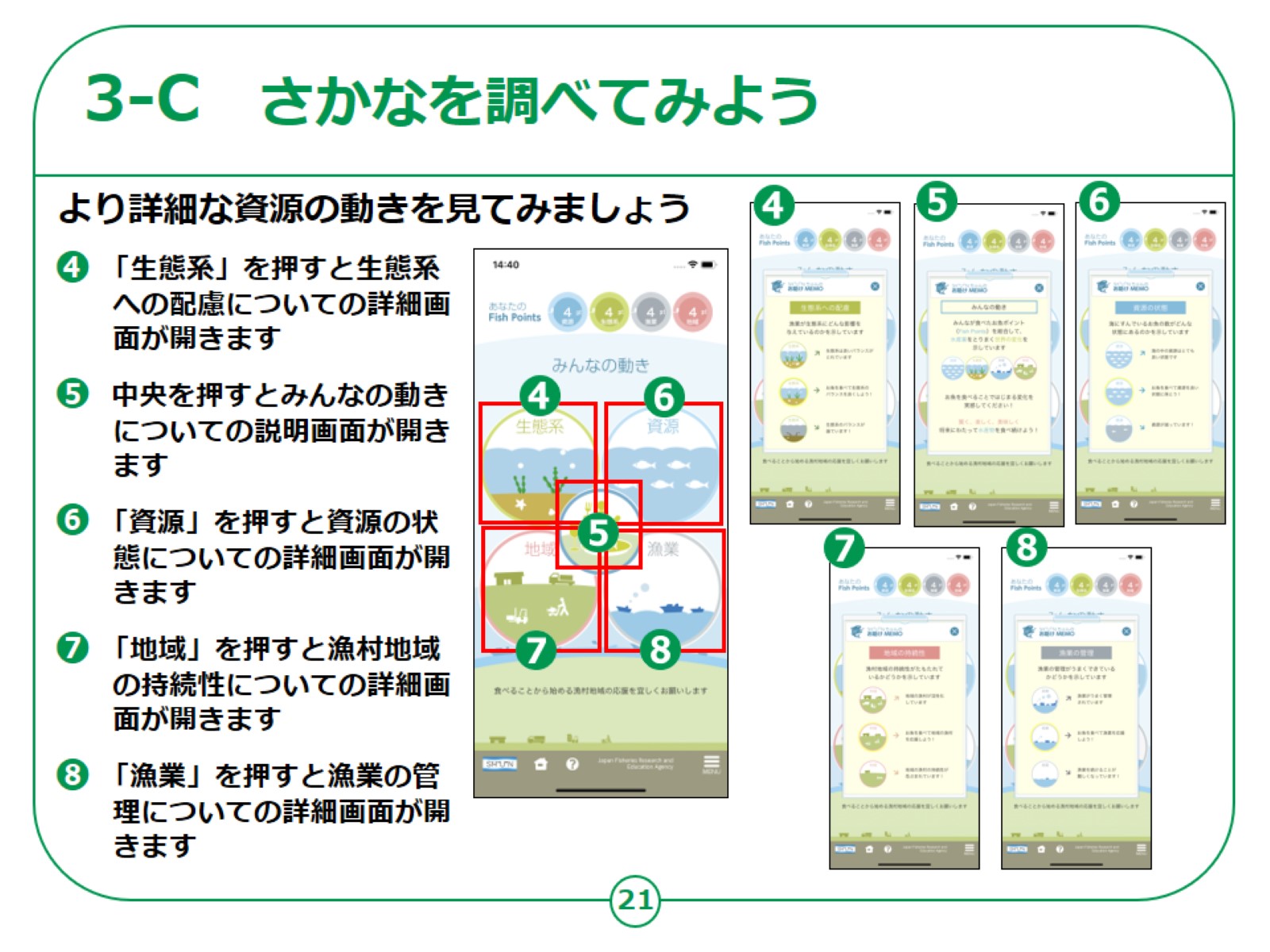 [Speaker Notes: 「人がフォークを持ったマーク」を押すと、こちらの画面が開きます。

各項目をタップすると詳細画面が開きます。

④「生態系」を押すと生態系への配慮についての詳細画面が開きます。
漁業が生態系にどんな影響を与えているのかを示しています。

⑤中央を押すとみんなの動きについての説明画面が開きます。みんなが食べたさかなポイント（Fish Points)を総合して、水作業をとりまく世界の変化を示しています。

　⑥「資源」を押すと資源の状態についての詳細画面が開きます。海に住んでいるさかなの数がどんな状態にあるのかを示しています。

　⑦「地域」を押すと漁村地域の持続性についての詳細画面が開きます。漁村地域の持続性がたもたれているかどうかを示しています。

⑧「漁業」を押すと漁業の管理についての詳細画面が開きます。漁業の管理がうまくできているかどうかを示しています。]
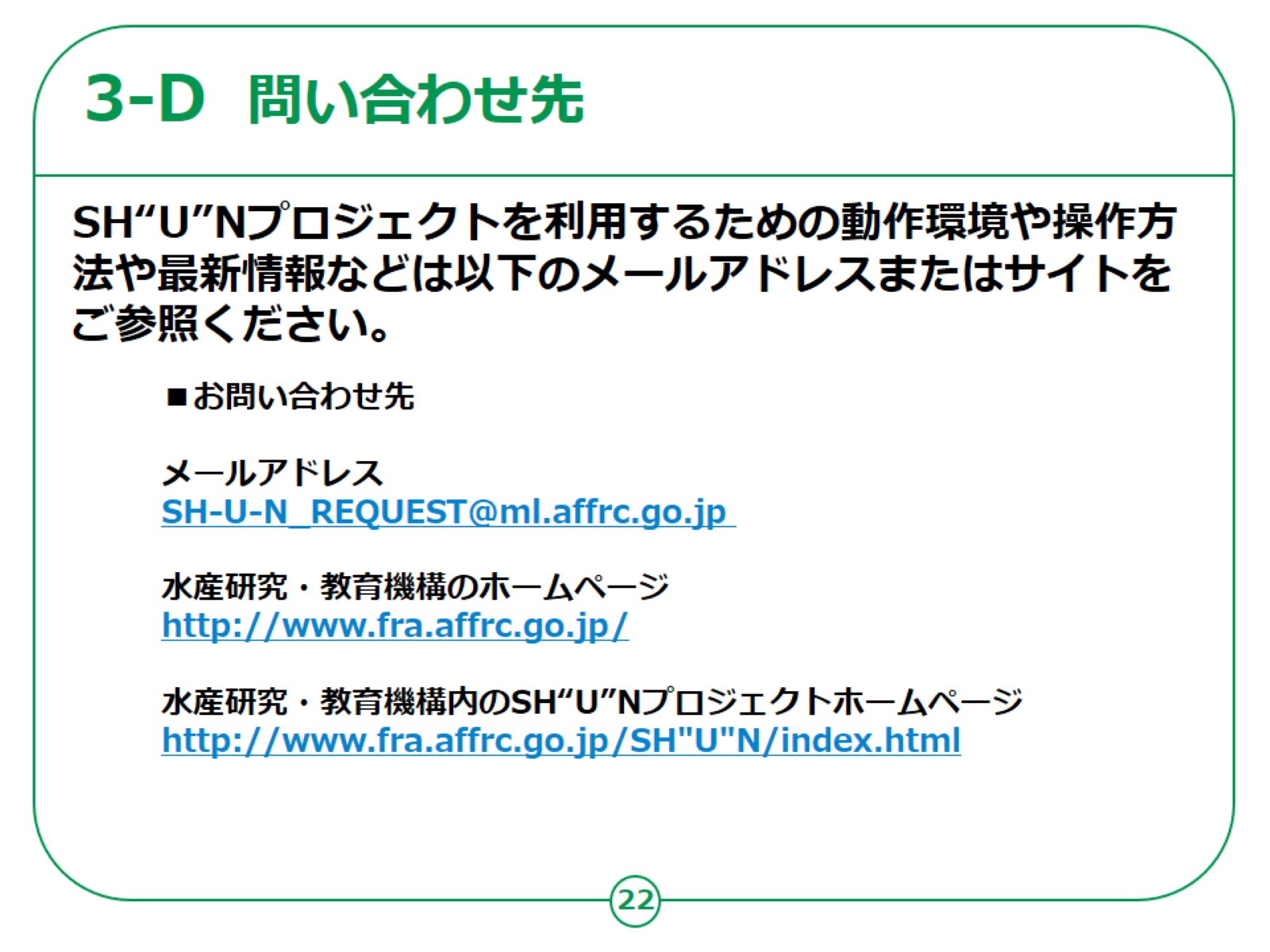 [Speaker Notes: SH"U"Nプロジェクトを利用するための動作環境や操作方法や最新情報などは以下のアドレスにメールをしていただく、またはサイトをご参照ください。

お問合せは、メールで受け付けております。

水産研究・教育機構のホームページ、水産研究・教育機構内のSH”U”NページのＵＲＬを掲載していますので、参考にしてください。​​

SH"U"Nプロジェクトについての説明は以上です。]